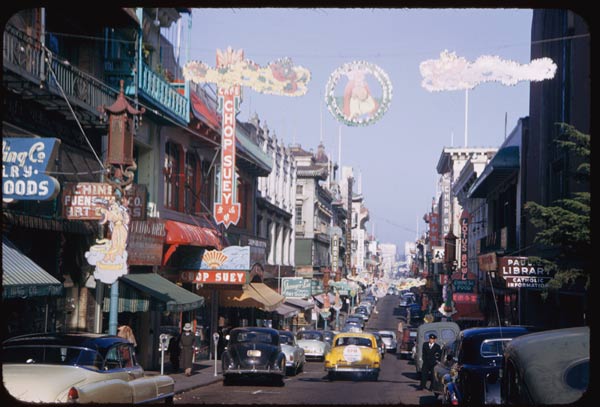 SOCIOLOGIA DO CAPITALISMO CONTEMPORÂNEO 2018.02
AULA 6
A CULTURA EM TEMPOS DE GLOBALIZAÇÃO
Plano de aula
Capitalismo e cultura
Cultura como entrada para compreender o capitalismo em cada estágio histórico
A renovada atenção ao domínio da cultura em ciências sociais (a virada culturalista)
Cultura e capitalismo: algumas relações

2) Consumo, cultura e capitalismo
Como descrever as relações entre local e global na formação cultural em condições de globalização? Grobalização do nada ou a Glocalização com hibridização e recriação cultural? 
O papel da cultura material
Caso 1: LA SAPE
Caso 2: as bebidas doces em Trinidad
Cultura em cena: a virada culturalista
... (e os estudos de cultura material)

RESGATANDO A CULTURA: DE EPIFENÔMENO A ELEMENTO CENTRAL DOS PROCESSOS SOCIAIS

A VIRADA CULTURALISTA (1970s):
Um olhar sobre o complexo de representações e simbolizações produzidas pela sociedade ...
Produto da operação de uma estrutura de categorias de percepção, ordenação e apreciação do mundo, inclusive no capitalismo. 
Bourdieu e Sahlins (sociologia e antropologia): Esboço de uma Teoria da Prática (1972); Cultura e Razão Prática (1976)
Para além de objeto de estudo, forma de observação dos fenômenos (o peso das simbolizações para a ação social)
Serve para compreender estabilidade e mudança; mediador entre agência e estrutura
Cultura e capitalismo: algumas relações
1) Cultura, classe e desigualdade: a cultura como campo de expressão e legitimação de desigualdades 
A apropriação cultural é mediada por disposições adquiridas (habitus) que interpretam e classificam pessoas. Logo a cultura é elemento de qualquer sistema de estratificação social (Bourdieu)
Devine, F., Savage, M. (2015). BBC Great British Class Survey, 2011-2013. UK Data Service. SN: 7616, http://doi.org/10.5255/UKDA-SN-7616-1

2) A sociedade capitalista como uma cultura
Um sistema produtor de classificações (e ordenações) simbólicas que interpretam fatos, dão sentido a atitudes e definem as propriedades, usos e valores dos objetos e pessoas
Cultura media a relação entre sujeito e objeto

3) Cultura (como marcadores da identidade) diante da expansão dos processos capitalistas
Homogeinização ou indigenização?
A cultura vem a reboque dos processos de expansão ou é ativa nesses processos?
[Speaker Notes: Como termo plurívoco, a relação pode ser pensada de distintas formas:

Fruto da virada culturalista]
A sociedade capitalista como uma cultura (Sahlins)
Cultura é: 
Sistema produtor de classificações/ordenações simbólicas

Interpreta e significa fatos e objetos de acordo com uma estrutura de sentido

Cultura não é produto de interesse utilitário (de indivíduos perseguindo seus melhores interesses)

Perseguição das necessidades materiais é realizada de acordo com um sistema simbólico de sentidos: 
"Nem mesmo o capitalismo, a despeito de sua organização ostensiva pela e para a vantagem pragmática, pode escapar dessa constituição cultural" (Sahlins: 169)

Utilidade dos objetos é produto da cultura: propriedades, usos e valores são fruto da operação de classificações culturais
[Speaker Notes: Classificar é ordenar

Fruto da virada culturalista]
A sociedade capitalista como uma cultura (Sahlins)
Aplicado ao consumo nos EUA dos anos 1970 (La Pensée Bourgeoise)
Consumo definido não por função subjetiva de utilidade, mas por um esquema cultural de classificação (e linguagem)
Demonstração da existência de uma razão cultural subjacente a preferências alimentares e códigos de vestimenta  - sempre como parte de uma sintaxe geral em um sistema de correlação e diferença

Sistema de alimentação: classificação dos animais e partes em relação a humanos (identificação diminui possibilidade do alimento) 

Sistema de vestimenta: um conjunto de regras para recusar ou combinar classes de vestimenta de modo a formular categorias culturais" (signo)
Classificações por tempo (no dia ou frequência), funções, status ocupacional, classe, sexo e idade 
Marcadores da diferença: fineza do tecido, sexualidade -> feminilidade
Produtos são objetificação de categorias sociais (mas também produtores dessas categorias)
[Speaker Notes: Classificar é ordenar

Fruto da virada culturalista]
2) Consumo, cultura e capitalismo
Analisando os aspectos culturais da globalização em seu atual estágio histórico
Como descrever as relações entre local e global na formação cultural em condições de globalização?
Grobalização do nada ou a Glocalização com hibridização e recriação cultural?
Grobalization

Imposição do global sobre o local
Racionalização a partir de processos centralizados e controlados formalmente

NADA
Glocalization

Criatividade da ação ao nível local, formando híbridos, promovendo pluralidade

ALGO
A tese de Ritzer e Ryan
Existe uma afinidade eletiva entre a globalização e o “nada” – a globalização corresponde, em larga medida à expansão global do “nada” ou, simplesmente, gro- (de crescimento) – balização
Cultura globalizada é vazia e atemporal, sem conteúdo específico, laços locais, referências temporais e desumana
NADA: formas vazias concebidas e controladas centralmente e desprovidas de conteúdo
Fácil de exportar e replicar, sem atritos (desprovido de referências ou sentidos locais)
Mais barato/barateado pela reprodutibilidade em grande escala
Existem quatro tipos de nada:
Não-lugares (Marc Auge): locais vazios de sentido
Não-coisas: genéricas
Não-pessoas: humanos que interagem de acordo com roteiros em serviços
Não-serviços: dispositivos automáticos para provisão de serviços
ALGO: formas cheias de sentido concebidas e controladas localmente e ricas em conteúdo singular
A tese de Ritzer e Ryan
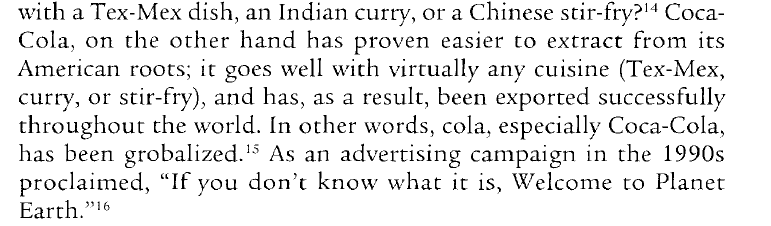 Ritzer, George (2003). The Globalization of Nothing. SAIS Review, 23: 196
A tese de Ritzer e Ryan
Grobalização: 
ligada à habilidade de corporações de aumentar sua influência e poder ao redor do globo
Marx + Weber: expansão perene do capital e da economia de mercado + racionalização dos processos sociais
Promovida por capitalismo (expansão perene), americanização e McDonaldização 
Eficiência, calculabilidade, previsibilidade e controle como princípios emprestados dos fast-food aplicados a múltiplos setores da sociedade
Glocalização também pode estar a serviço da globalização do nada
Pode ser reação à grobalização (romantismo/nostalgia)
Pode haver grobalização do algo (produtos cheios de marcas locais) e glocalização do nada (produtos genéricos nacionais)
A tese de Miller
Sociedades como projetos culturais construídos por meio de coisas: objetos ajudam a construir a humanidade e conformar o projeto cultural de sociedade
Forma comum de ver bens: como materialização de planos corporativos e estratégias. Os sentidos dos bens devem ser apreendidos por meio dessas estratégias 

Proposta analítica: consumo como cultura material
Consumo, cultura e capitalismo: o papel da cultural material
1) Consumo como um meio expressivo, uma linguagem não verbal 
A função do consumo é sua capacidade de dar sentido – mercadorias são boas para pensar. Um meio não-verbal para a faculdade criativa humana (Douglas e Isherwood, 2009)
Escolhas de consumo expressam ou questionam e geram cultura do momento

2) O consumo como produtivo para produzir relações sociais 
A comensalidade, associações simbólicas coletivas ("as tribos") que determinam valor e prestígio

3) O consumo é um campo de ação social sujeito à estratificação 
A relação entre cultura e classe sociais pode ser verificada pelo consumo

DOUGLAS, Mary; ISHERWOOD, Baron. O mundo dos bens: para uma antropologia do consumo. 2ª Ed. Rio de Janeiro: Editora UFRJ, 2009.
Consumo como cultura material
Implica rejeitar duas visões: 

1) a abordagem moral e normativa que associa o consumo à necessária destruição da cultura material, da sociedade e do meio-ambiente

2) que limita o consumo a necessidades e utilidades individuais
Consumo como cultura material em Miller
Substituídas por:
Uma leitura informada e complexa do capitalismo cuja nova crítica tem fundações firmes em uma etnografia comparativa de práticas em mundos de mercadorias (consumo)
Potencial crítico? Capitalismo como uma prática comparativa, desafiando a falácia economicista
Examinar o sentido do bem no consumo e no plano simbólico (semiótico e social)
Imagens do global são, também, locais
Mercadoria como mito – uma forma narrativizada e organizadora da experiência social que procura solucionar contradições entre contingências e valores, definindo uma causalidade aos processos históricos 

Consumo envolve uma apropriação altamente produtiva e criativa dos bens, que os transformava com o passar do tempo (Miller)
Consumo como cultura material em Miller
Reconhece múltiplas formas pelas quais o consumo poderia se manifestar enquanto produção de grupos sociais:
O exame de contextos específicos (regionais) de consumo
Bens associados à expressão de um desejo de entrar na modernidade ou de uma identidade nacional
Desafia pressupostos sobre globalização inevitavelmente significando homogeneização

Casos de adoção de símbolos da modernidade para forjar identidades
Promoção de tradições reinventadas e patrimonializadas para afirmar identidades coletivas em um mundo globalizado: ”de repente, parece que todo mundo tem uma cultura” (Sahlins 2009: 399)
LA SAPE
A adoção espontânea de símbolos da modernidade
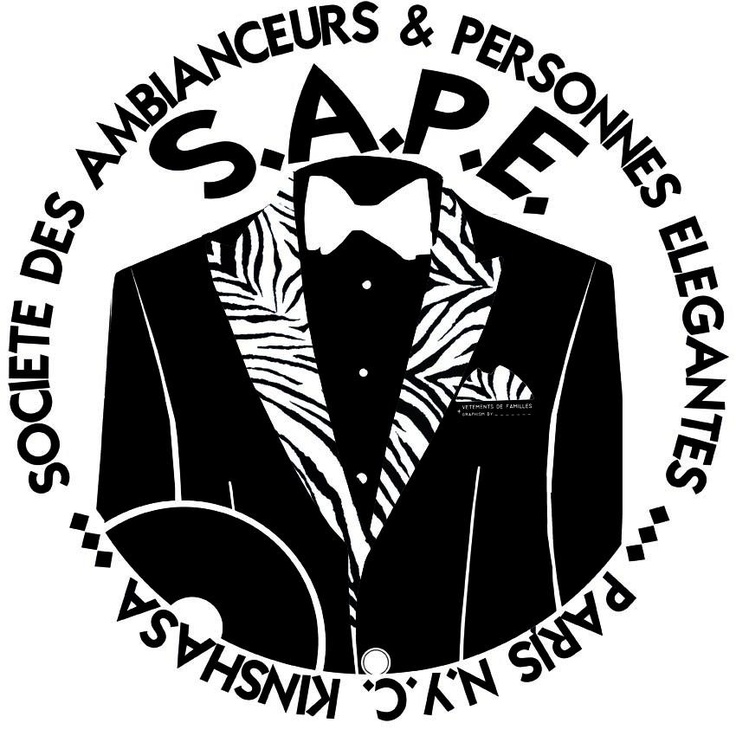 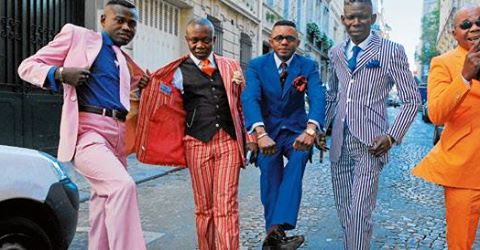 Bebidas doces em Trinidad
Coca-cola como contra-exemplo – não é o ícone da globalização ou a meta-símbolo
 
A tentativa fracassada  - mas correta do ponto de vista de posicionamento de mercado e altamente estudada - mudança da fórmula nos anos 1980 contra a Pepsi
Sistema de franquia que permite flexibilidade local
O caso da Coca-Cola em Trinidad (no qual nos concentraremos) – a contextualização local de um produto global
Bebidas doces em Trinidad
Coca-cola em Trinidad:

Chega no final dos anos 1940 junto com os estadunidenses (militares)
Rum and Coca-Cola: em um primeiro momento, mistura objetifica a mercantilização do trabalho e sexualidade locais; permanece como bebida popular, associada à identidade nacional
Presença ideologicamente utilizada pelo movimento de independência: é o lado benigno que é recordado (igualitarismo)
O discurso étnico onipresente na ilha media a recepção e consumo das bebidas: afro-caribenhos, indianos hindus e indianos muçulmanos
“The companies produce soft drinks. The public consume sweet drinks.” (177)
Bebidas doces em Trinidad
No geral, associações com objetos aumentam ou diminuem prestígio social e valor para pessoas a partir de associações simbólicas que os objetos promovem (semiótica) – exs: Coca-cola associada à modernidade; bebidas vermelhas aos indianos.
 
Mas aqui, objetos também ajudam a construir imagens de pessoas e seus lugares na nação
Bebidas doces utilizadas nas lutas entre grupos pela definição da identidade trinitina e da cultura pós-colonial em oposição ao colonialismo branco.
Por meio de uma bebida gaseificada pode-se consumir formas míticas do indiano ou da modernidade (Rum & Coca-Cola)
Dissolve conflito global-local: uma forma de consumir uma alteridade sem adotá-la em caráter permanente